ASU Benefits Overview
Kevin Salcido
Judy Cato
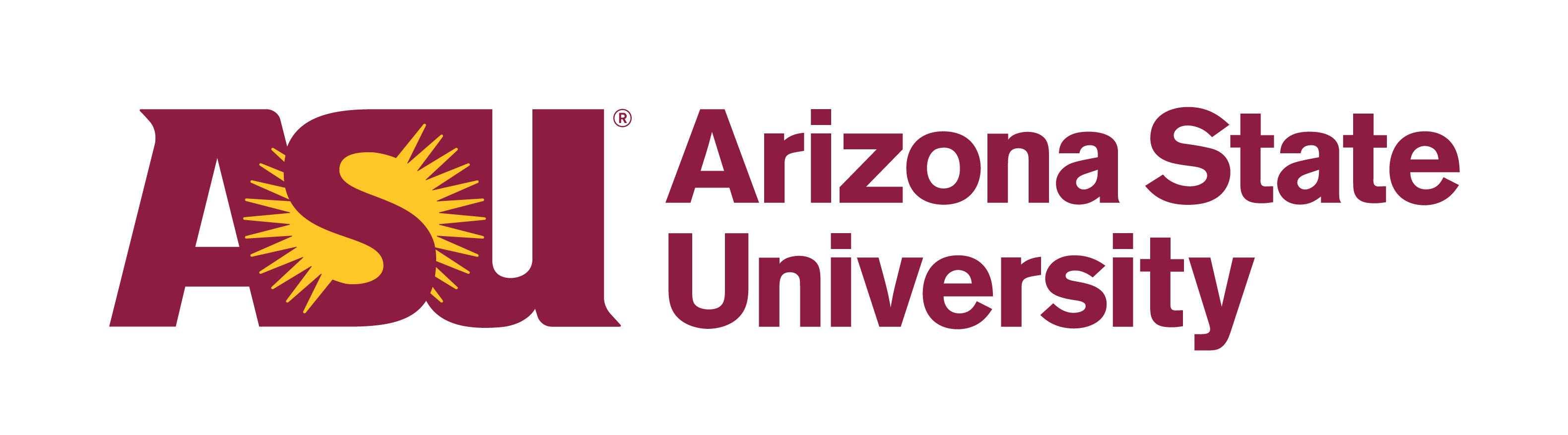 Health & Welfare Programs
Offered through the Arizona Department of Administration (ADOA) with no ASU input
Arizona universities represent 1/3 of total pool
Studies have shown that these university employees subsidize the pool
Our preferred arrangement would be our own plan
ASU shares major portion of expense
EPO Price Structure
ASU shares major portion of expense
PPO Price Structure
ASU shares major portion of expense
HDHP Price Structure
Retirement plans - mandatory
Arizona State Retirement System (ASRS)
Optional Retirement Plan (ORP)
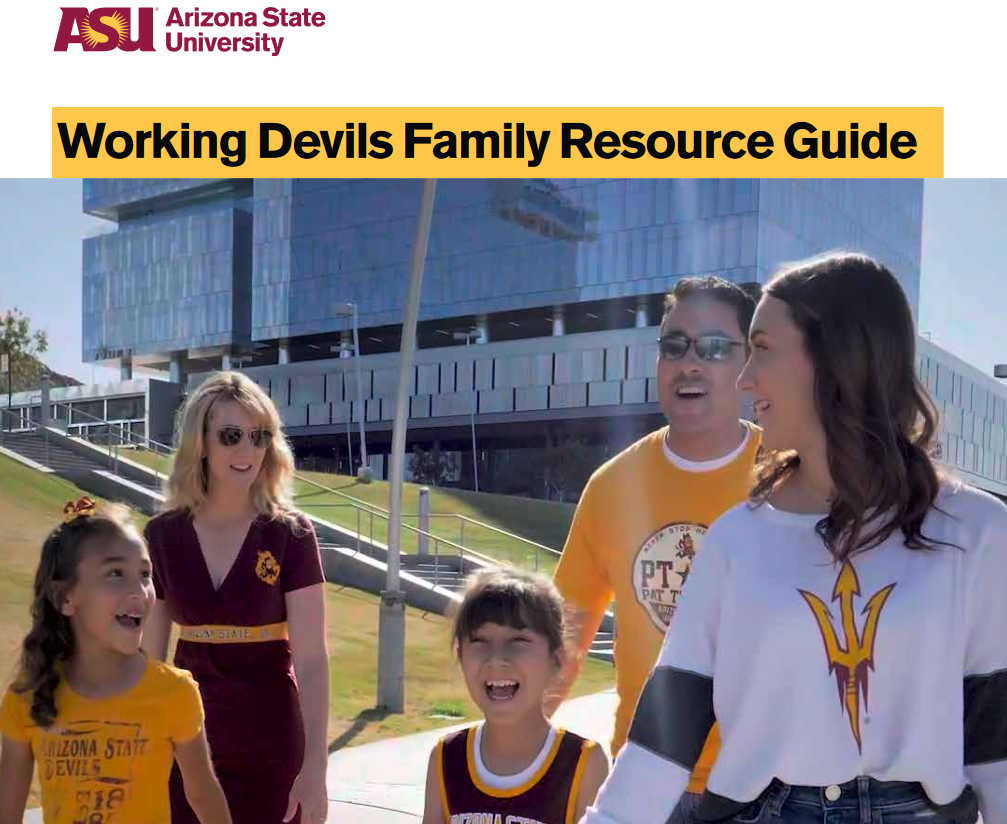 Underutilized plans
Voluntary group plans
  Auto
  Life

Voluntary retirement plans
403 (b)
457 (f)

Tuition waiver
Total Compensation & Benefits Statement
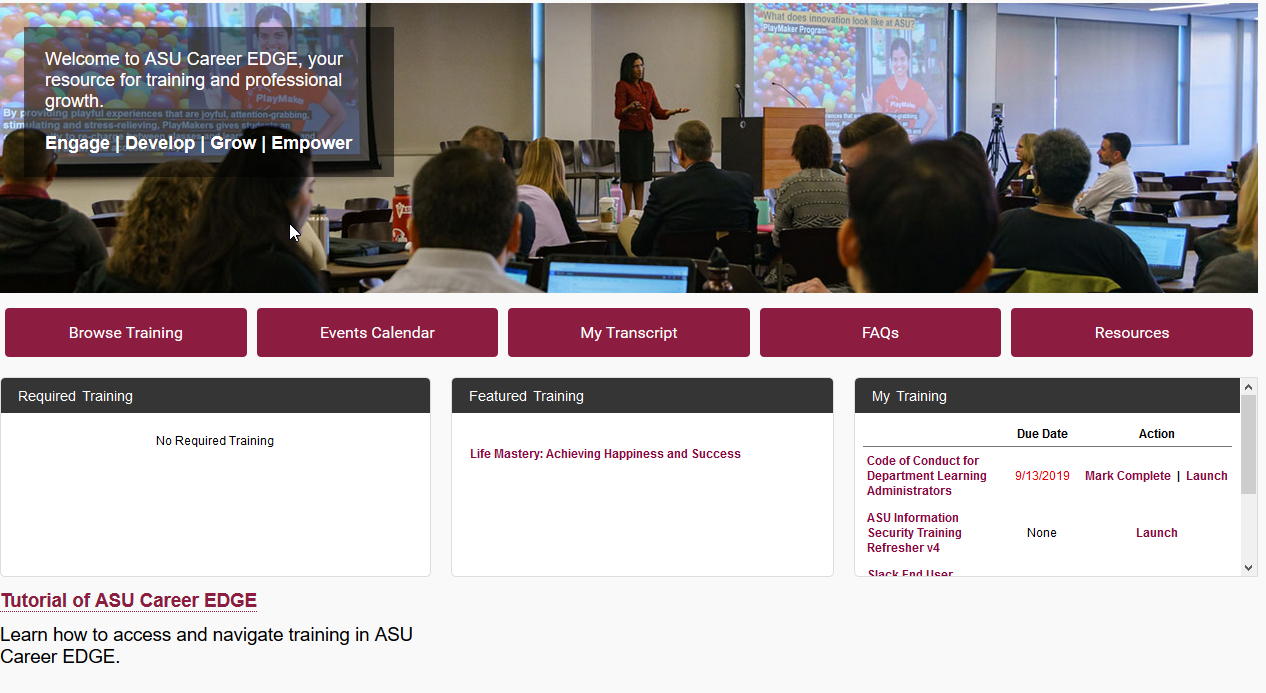 Thank you!
Questions?
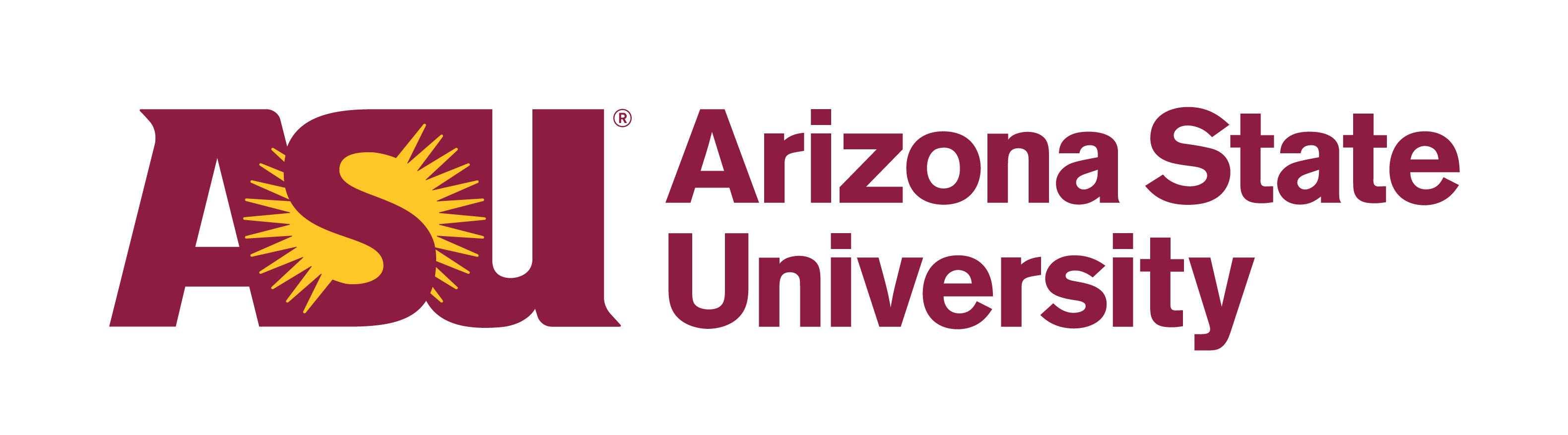